Figure 4. Photomicrographs of NNF labelled cells from layers 3Bα, 3C and 6 of the operculum V1 at the different stages ...
Cereb Cortex, Volume 15, Issue 6, June 2005, Pages 740–748, https://doi.org/10.1093/cercor/bhh175
The content of this slide may be subject to copyright: please see the slide notes for details.
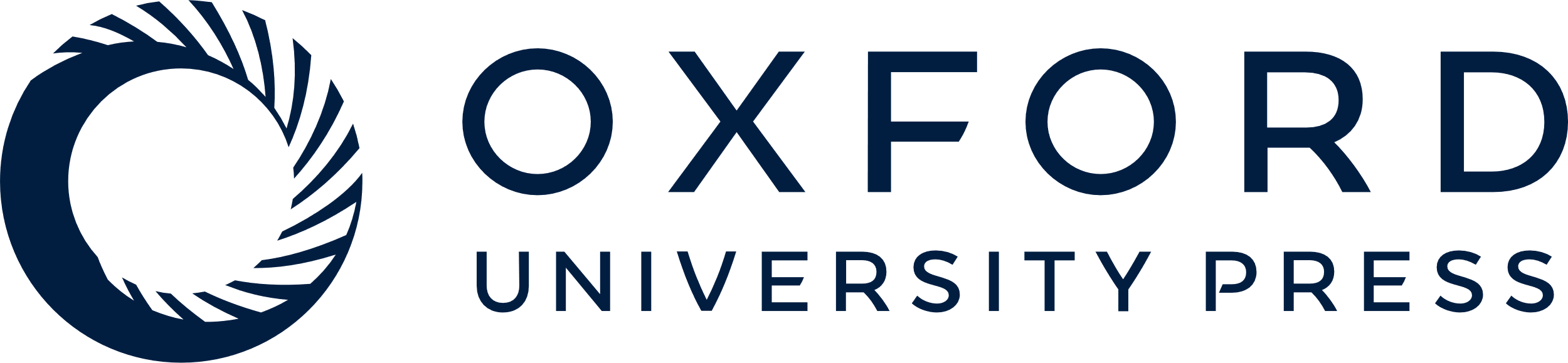 [Speaker Notes: Figure 4. Photomicrographs of NNF labelled cells from layers 3Bα, 3C and 6 of the operculum V1 at the different stages of postnatal development studied, revealing their morphology. Evident are the immaturity of the pyramidal cells at their first appearance, as well as the subsequent growth of the cell body and apical dendrite, and the acquisition of a more complex basal dendritic tree. Scale bar 5 μm.


Unless provided in the caption above, the following copyright applies to the content of this slide: Cerebral Cortex V 15 N 6 © Oxford University Press 2004; all rights reserved]